Key Financial Ratios for Locating Worthy Stocks to Study
MicNova Education PresentationJanuary 11, 2022
By Sheryl Patterson and Gladys Henrikson
Disclaimer
The information in this presentation is for educational purposes only and is not intended to be a recommendation to purchase or sell any of the stocks, mutual funds, or other securities that may be referenced. The securities of companies referenced or featured in the seminar materials are for illustrative purposes only and are not to be considered endorsed or recommended for purchase or sale by BetterInvesting™ / National Association of Investors™. The views expressed are those of the instructors, commentators, guests and participants, as the case may be, and do not necessarily represent those of BetterInvesting™. Investors should conduct their own review and analysis of any company of interest before making an investment decision.  
Securities discussed may be held by the instructors in their own personal portfolios or in those of their clients. BetterInvesting presenters and volunteers are held to a strict code of conduct that precludes benefitting financially from educational presentations or public activities via any BetterInvesting programs, events and/or educational sessions in which they participate. Any violation is strictly prohibited and should be reported to the CEO of BetterInvesting or the Director of Chapter Relations.  
This presentation may contain images of websites and products or services not endorsed by BetterInvesting. The presenter is not endorsing or promoting the use of these websites, products or services.
Beginner Ratios and Where They’re Found
Overview: Categories of Financial Ratios
Valuation Ratios – Tonight’s focusThese ratios primarily analyze a company’s publicly traded stock price to indicate how inexpensive or expensive the company is in the market:
Price to earnings (P/E) (Sheryl)
Price to Book (P/B) (Gladys)
Price to Sales (P/S) (Gladys)
Price to Cash Flow (P/CF) (Gladys)
Profitability Ratios -help provide insight into how much profit a company generates & how that profit relates to other important information about the company. Ratios include: Gross Margin (and adjusted gross margin); Operating Margin; Net Profit Margin; EBITA Margin; Operating Cash Flow Margin (s/b higher than net income) ; Return on Assets (ROA); Return on Equity (ROE) – (BI likes >15%); Return on Invested Capital (ROIC); Return on Investment (ROI)

Solvency Ratios – how well a company can deal with its long-term financial obligations. Ratios include: Debt to total assets; Debt to equity (BI likes >33%); Times interest earned; Interest coverage ratio; Net income to liabilities. 

Liquidity Ratios -  how quickly company can repay its debts & how well assets cover expenses. Ratios include: Current Ratio, Quick Ratio (Should be >1- see MicNova Education on Cash Flow, Jan 2021); Cash Conversion Cycle; Operating Cash Flow Ratio; Receivables Turnover; Inventory Turnover
Valuation Ratio 1: Price to Earnings (P/E)
The P/E ratio helps investors determine the market value of a stock as compared to the company's earnings. In short, the P/E ratio shows what the market is willing to pay today for a stock based on its past or future earnings.
What is a good P E ratio for investing?
A higher P/E ratio shows that investors are willing to pay a higher share price today because of growth expectations in the future. The average P/E for the S&P 500 has historically ranged from 13 to 15. For example, a company with a current P/E of 25, above the S&P average, trades at 25 times earnings.
Is it better to have a higher or lower PE ratio?
The P/E ratio, or price-to-earnings ratio, is a quick way to see if a stock is undervalued or overvalued — and generally speaking, the lower the P/E ratio is, the better it is for the business and for potential investors. The metric is the stock price of a company divided by its earnings per share.
One of the ways that an investor can make money on a stock is by P/E expansion.  P/E expansion takes place when the current P/E is lower than the average P/E of a 5-10 year period. This expansion is dependent upon the theory that there is reversion of the P/E upward to the higher mean or average.
Definitions are from Investopedia
Valuation Ratio 2: Price to Book Ratio (P/B) – a way to identify undervalued companies (Popularized by Warren Buffett)
Price-to-book ratio (P/B ratio) =   Market Price per Share                                                   Book Value per Share (BVPS)
BVPS=   ​Total Assets - Total Liabilities (from Balance Sheet)            Total Outstanding Shares (diluted average)
Useful for value comparison between similar companies within the same industry when they follow a uniform accounting method for asset valuation. 
If P/B equals “1,” stock is trading in line with market, if less than “1” it’s undervalued. 
If BVPS is higher than market value per share (Earnings/Share), it may be considered undervalued.
Morningstar already calculates P/B and BVPS  in BI SSG Tool, under “Research/Financials/Morningstar/Key Ratios”
P/B Limitations: Best for company of tangible, vs intellectual assets; industry influenced; assets can be overstated. (e.g. depreciation, loans)
Example: Global Cord Blood Corp (CO) – BI SSG Value Screen-Market Value/Share vs Book Value/Share (data below from Morningstar)
Market Value /Share as of Friday, Jan 7, 2022  = $4.52 (Year range: $3.80-$6.31)
Book Value/Share as of TTM = $5.99
Book Value/share higher than Market Price/Share:   (4.52/5.99)  = .8 or less than “1”Info below from BI SSG/CO/Research/Financials/Morningstar/Valuation
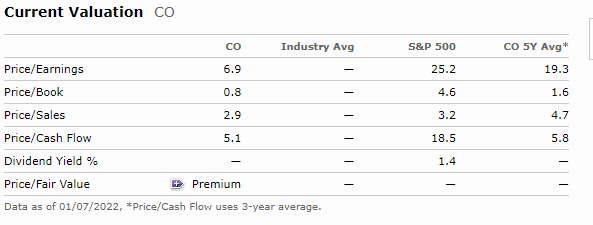 Valuation Ratio 3: Price to Sales (P/S) (Investopedia.com)
Price-to-Sales ratio shows how much the market values every dollar of the company's sales. Can be effective in valuing growth stocks that have yet to turn a profit or have suffered a temporary setback.
Can use for highly cyclical industries e.g. semiconductors, where there are years when only a few companies produce any earnings. So, investors can use price-to-sales instead of the price-earnings ratio (P/E Ratio or PE) to determine how much they are paying for a dollar of the company's sales. 
Formula: 
	Market Capitalization (the number of outstanding shares X share price)                 Company's total sales or revenue over the past 12 months. 
The lower the P/S ratio, the more attractive the investment.
Must compare P/S to peers or industry to see If undervalued.
Example : CO from previous MS research/financials/valuation
CO 5yr avg
S&P 500
CO
Industry
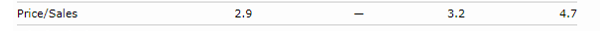 *Note: Read how mgmt. plans to increase sales in future, or there will be no P/E or P/S expansion
Valuation Ratio 4: Price to Cash Flow (P/CF)from Investopedia.com
P/CF measures the value of a stock’s price relative to its Operating Cash Flow  per share. Used for valuing stocks that have positive cash flow but are temporarily not profitable or have large non-cash (depreciation) expenses.
A low P/CF multiple may imply that a stock is undervalued in the market
Formula:        Share Price (30 or 60 day average price)			            Operating Cashflow/Share (OCF)  (TTM Op Cashflow/shares outstanding)
Example: CO (from BI SSG/Research/Financials/Morningstar/Valuation)
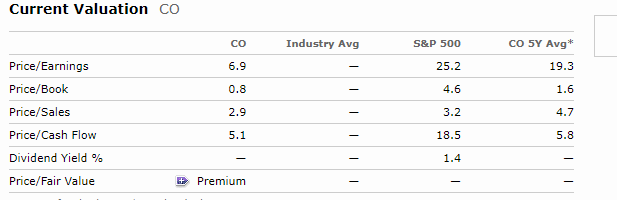 Conclusion: Happy Stock Hunting!Questions?